Order book resilience彈性, price manipulation, and the positive portfolio problem
Second Generation Market Impact Models
Alfonsi, Schied & Slynko (2009)
鄭瀚
1
Abstract
Abstract
We discover a new class of irregularities, which we call transaction-triggered price manipulation strategies.
We prove that price impact must decay as a convex decreasing function of time to exclude these market irregularities along with standard price manipulation.
Transaction-triggered price manipulation strategies: 
optimal order execution strategies consisting alternating buy and sell strategies whose oscillations振盪 is quite dramatic.
3
Introduction
The Main Goal
To further investigate the viability of market impact models
Inquire whether it is sufficient to exclude the existence of price manipulation, or whether there can also be other types of irregularities.
5
Classification of market impact
The temporary impact
Has no memory effect and only affects the current order
The transient impact
Is significant  for a certain period after the placement of an order but vanishes eventually, due to the resilience彈性 effect of prices.
The permanent impact
Describes the permanent price shift of the underlying information due to fundamentals revealed by a large order.
6
The Main Result
To characterize描述 those features of resilience that guarantee the absence of price manipulation.描述確保價格操弄不存在的特性
Find that the price impact must decay as a nonincreasing convex function of time.
Establish sufficient conditions that guarantee the non-oscillation of mean-variance optimal order execution strategies.
7
The Market Impact Model
8
A sequence of trades
9
Market Impact
t
10
The Cost Function
13
Price
orders
14
15
Proposition 1
雙重求和
Proof: 9/6 p5
16
The resilience function G
But by the definition of Linear Algebra,
	P.d. -> positive semi-definite (p.s.d.)
	S.p.d. -> positive definite (p.d.)
Replace them with the correct name from now on
17
Transaction-triggered price manipulation
18
Definition of transaction-triggered price manipulation
19
Our Goal
20
Theorem 1 (main result of this paper)
For a convex resilience function G, there are no transaction-triggered price manipulation strategies. 
If G is even strictly convex, then all trades in an optimal order execution strategy are strictly positive for a buy program and strictly negative for a sell program
21
Proposition 2
If the resilience function G is convex and nonconstant, then it is p.d.
Proposition 3
斜率遞增or二次微分>=0
23
Implementation, Example
Finding optimal strategy
25
26
Example 1 (Exponential resilience)
Trade size
Time
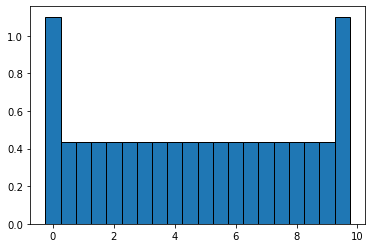 N=20
27
Example 2 (Linear resilience)
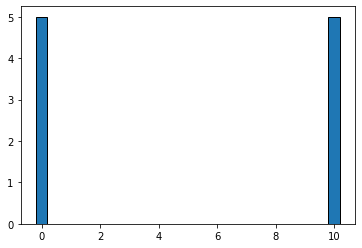 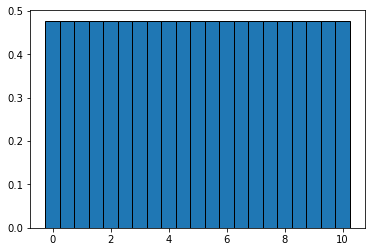 k=20
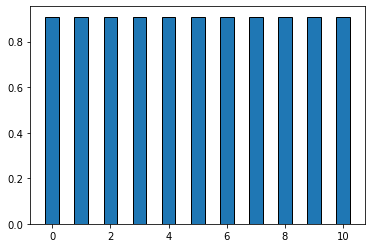 N=20
k=10
28
Example 3 (Power-law resilience)
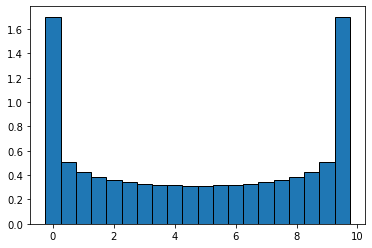 N=20
29
Example 4 (Alternate definition of power-law resilience)
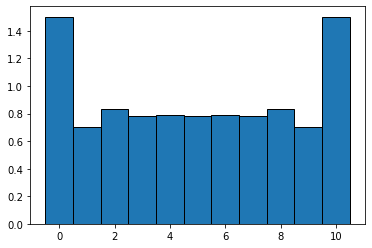 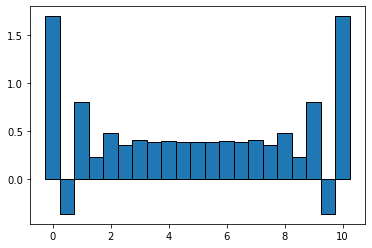 N=10
N=20
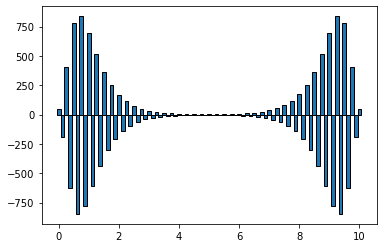 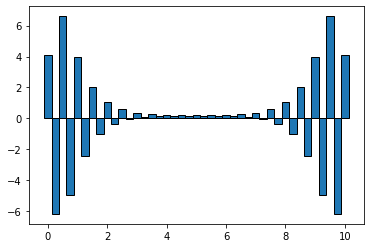 N=80
N=40
30
Example 5 (Gaussian resilience)
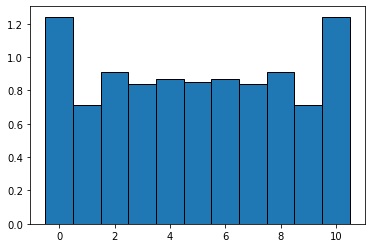 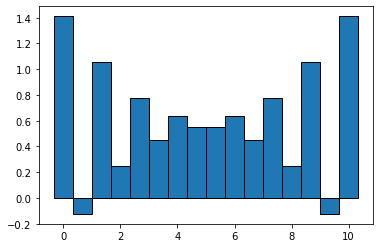 N=15
N=10
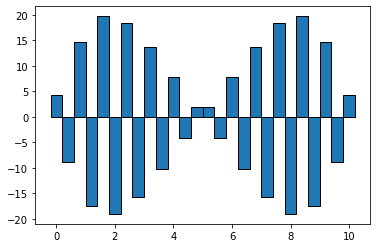 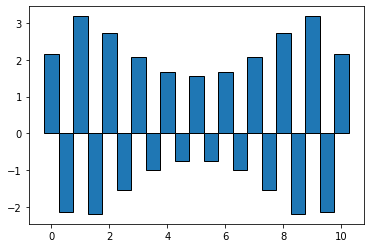 N=25
N=20
31
See in Ex4 and Ex5, market impact models like these that admit such an alternation between sell and buy trades cannot be regarded as viable and need to be excluded.
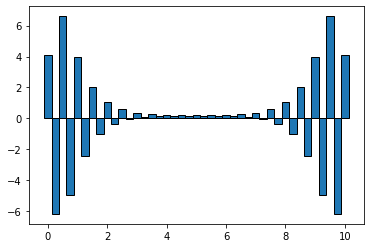 We compute second derivative of Ex4&Ex5 and realized that in some cases(t), it is not convex, meaning its’ second derivative maybe negative
Ex4
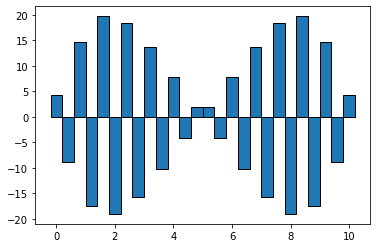 Ex5
Recall Thm1: For a convex resilience function G, there are no transaction-triggered price manipulation strategies.
32
Properties of optimal strategies
Proposition 4
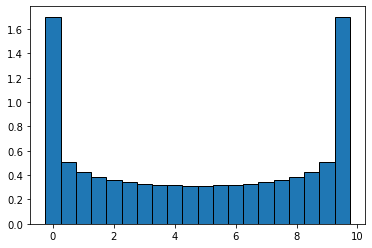 34
Proposition 5
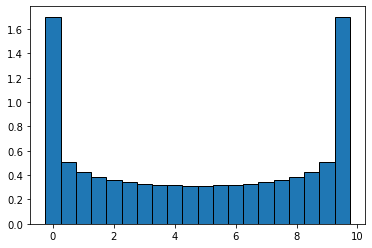 35
Proposition 6
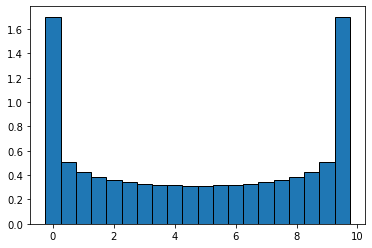 36
The effects of risk aversion
Optimization of the execution costs:maximize a mean-variance function
38
Implementation of risk aversion
Example 3* (Power-law resilience)with risk aversion and covariance function
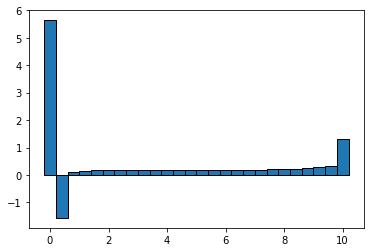 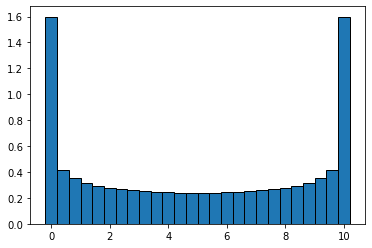 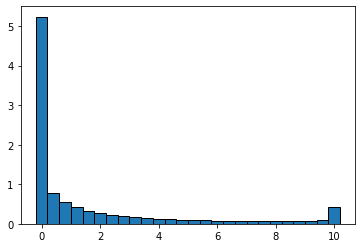 Without risk aversion
With risk aversion(1)
With risk aversion(2)
Corollary 1
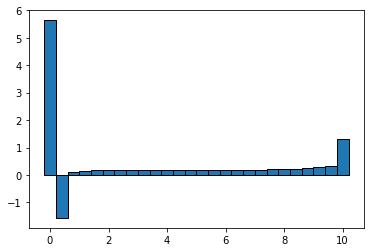 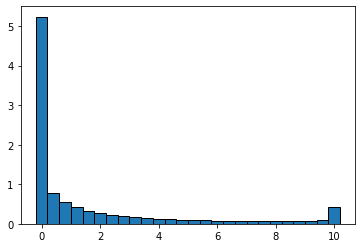 With risk aversion(2)
With risk aversion(1)
Conclusion
If risk aversion is considered, 
Then both resilience function and covariance function have to be convex to exclude transaction-triggered price manipulation.
43
Further discussion
This paper mainly focus on how to exclude model (resilience function) that admit transaction-triggered price manipulation strategy
Doesn’t focus on how to fit the model (resilience function)